20240605黎明技術學院全校導師輔導知能研習
詐騙、跟騷、官司糾紛之實務探討與輔導策略
林子琳律師
linzihlin@gmail.com
“
01
現今常見的學生刑事訴訟類型
02
關於詐騙
講綱
03
關於跟騷法
04
陪同學生出庭注意
現今常見的學生刑事訴訟類型
01
從我國司法判決查詢系統來看，大學生經常會涉犯的案件類型
現今常見的學生刑事訴訟類型
毒品案件
性犯罪
01
02
製造、運輸、販賣、持有、轉讓、施用
跨境運輸毒品
強制/乘機性交/猥褻、
兒少性剝削條例（性愛影片/照片）
04
03
妨害名譽
詐欺
誹謗罪、公然侮辱罪
（網路上的尤其常見）
詐欺罪、
銀行法、
洗錢防制法
幫助詐欺（車手/比特幣）
現今常見的學生刑事訴訟類型-毒品案件
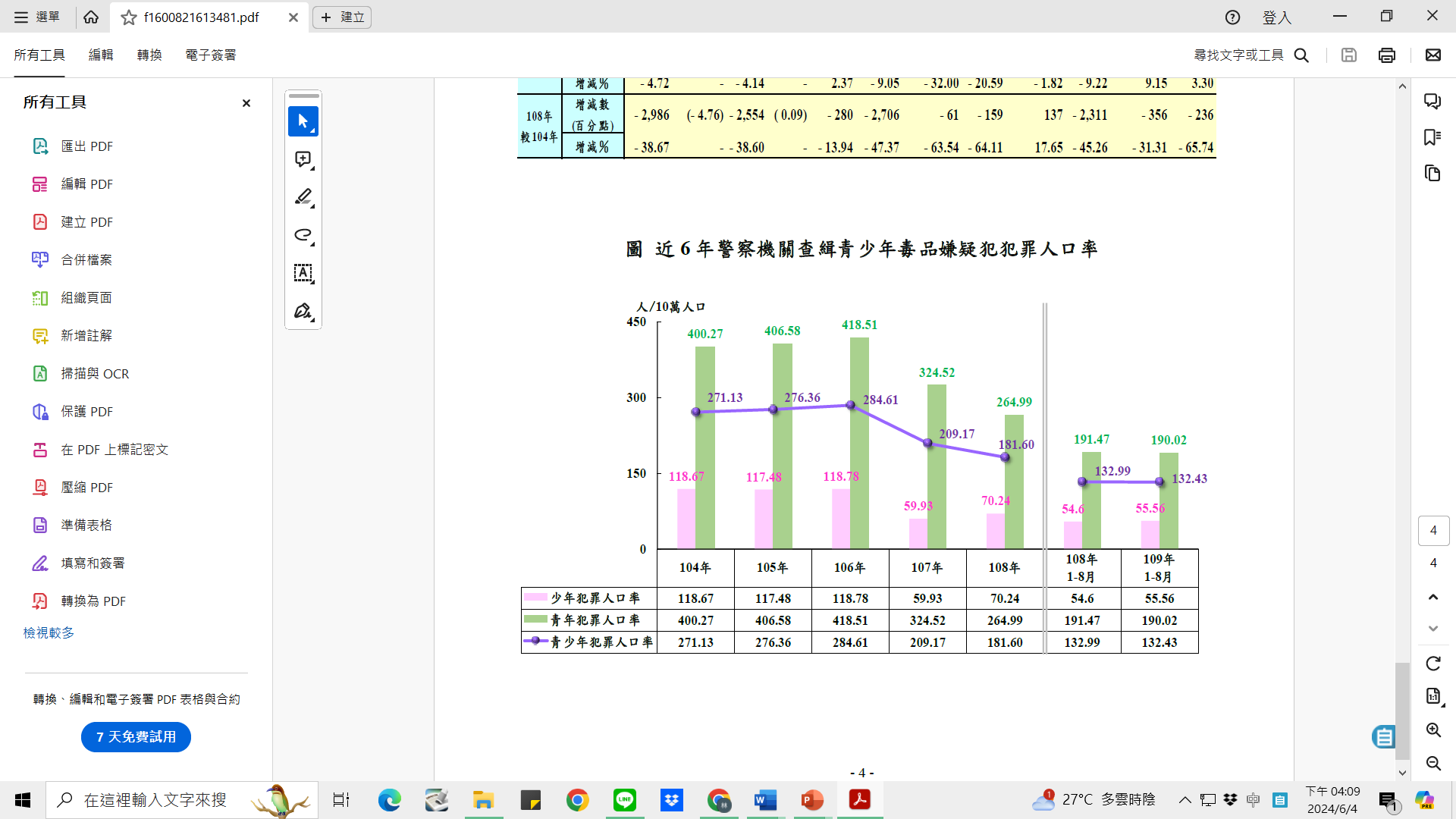 現今常見的學生刑事訴訟類型-毒品案件
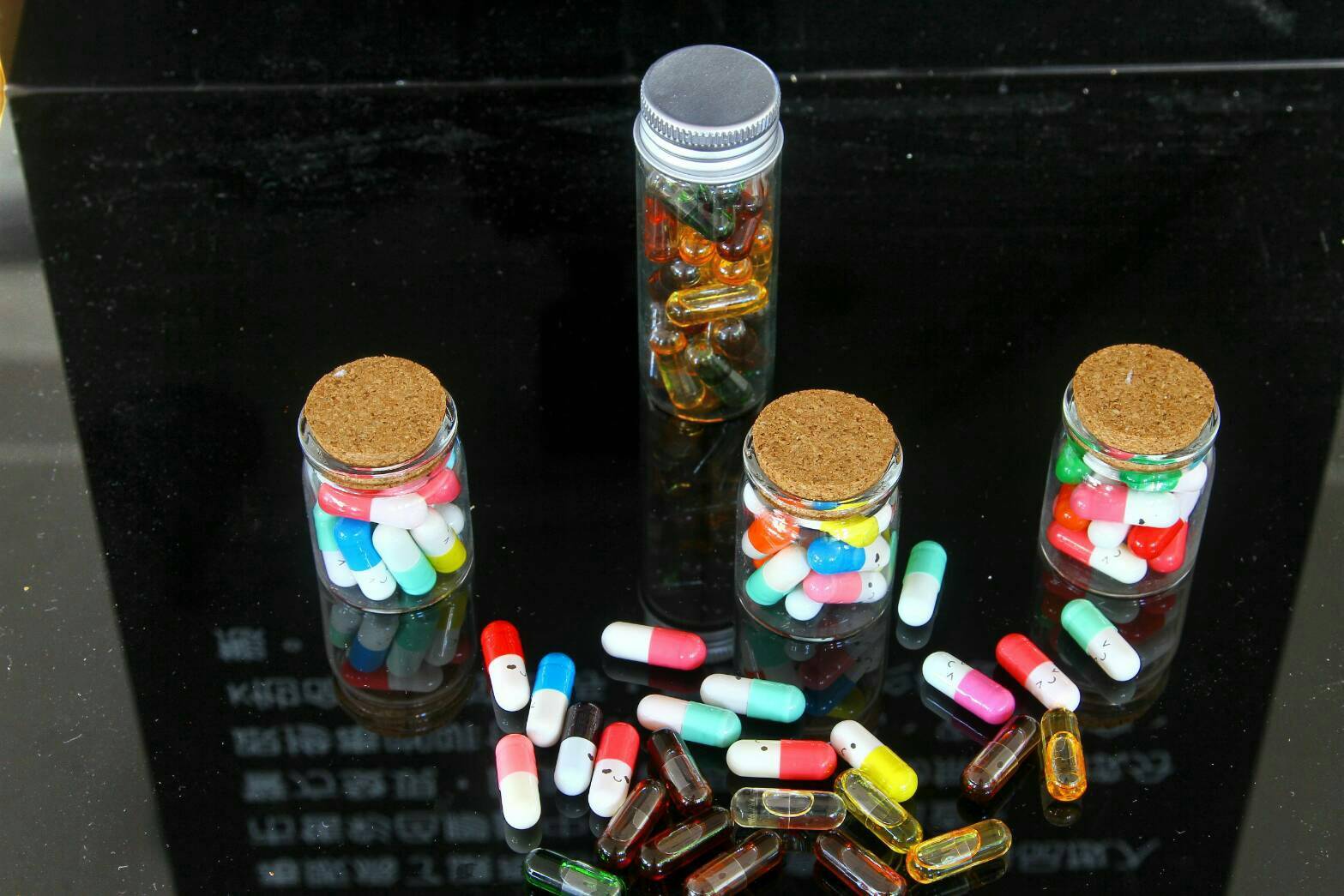 新興毒品的竄起
常見的新興毒品：強力搖頭丸 PMMA、搖頭丸、搖腳丸、FM2、GHB、 笑氣、K 他命、喵喵、類大麻……等等，毒品種類繁多，依聯合國毒品與 犯罪辦公室的通報資料顯示，迄 2019 年 5 月止，新興毒品已上升到 942 種。

出現場合：酒吧、KTV、舞廳、網咖、私人聚會(Home Party)等年輕人玩 樂的場所，所以這些毒品又被稱為「俱樂部用藥」或「娛樂性用藥」。
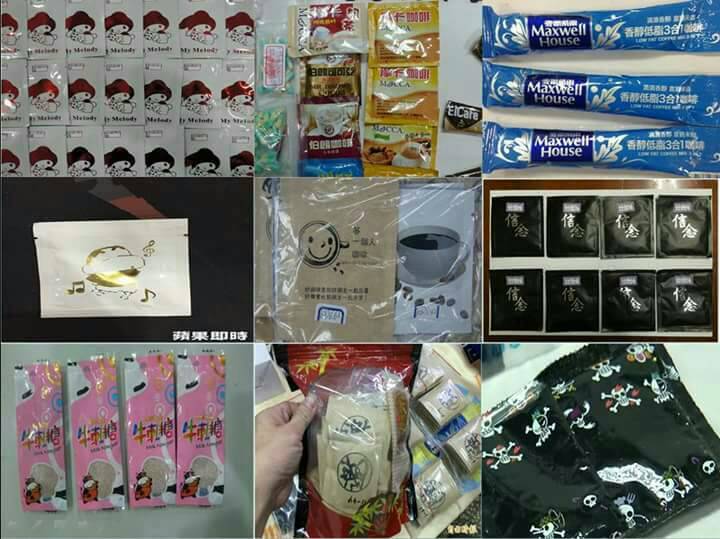 現今常見的學生刑事訴訟類型-毒品案件
跨境運輸毒品
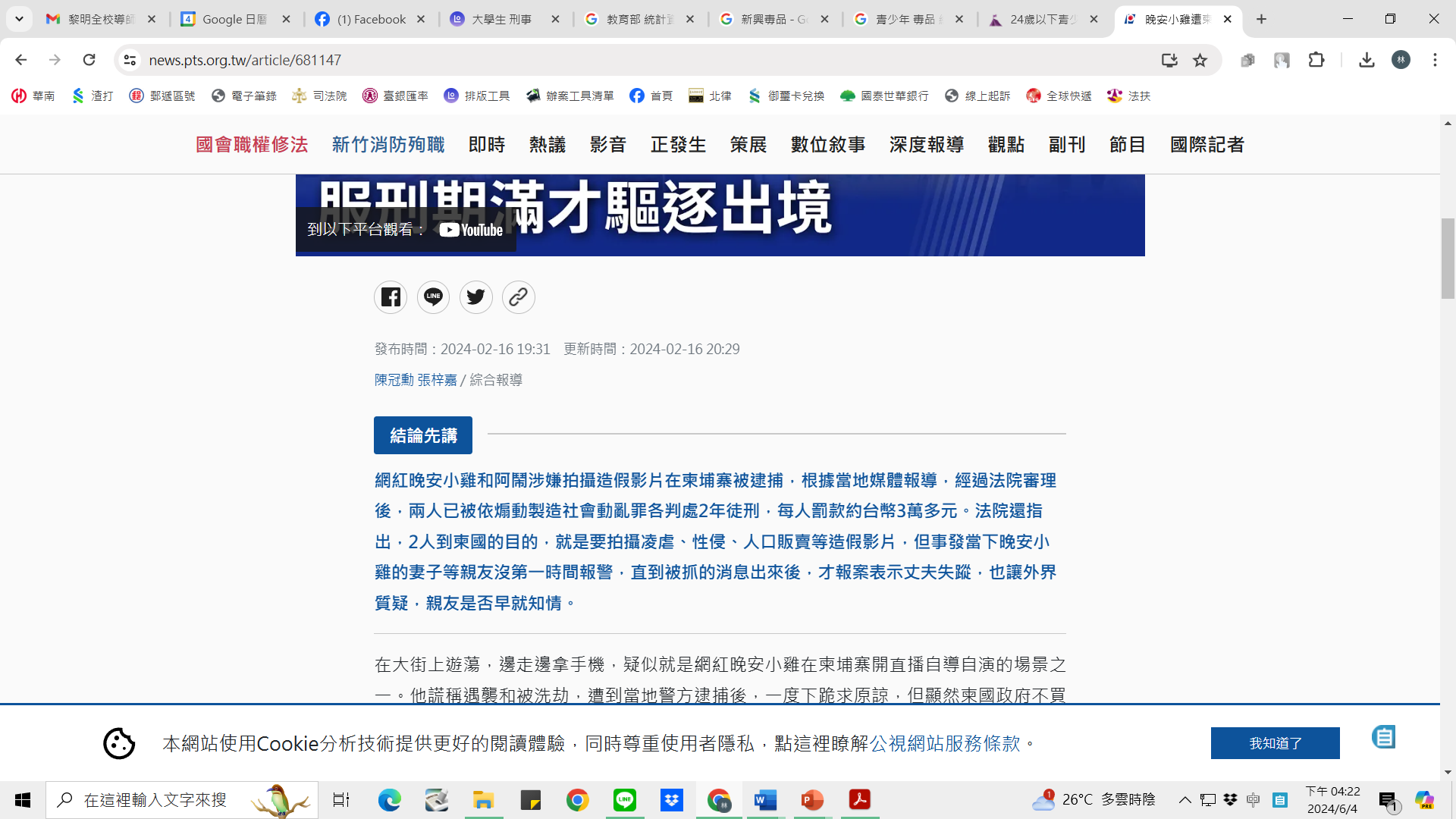 馬來西亞
日本
印尼
104年4月30日，王○台（逮捕時20歲）、陳○文（逮捕時20歲）及馬籍3嫌與印尼籍等6嫌遭馬來西亞警方查獲涉嫌於布料捲軸夾藏第三級毒品一粒眠145萬3,310顆，市價估計超過新臺幣2億，2人尚在馬國關押候審中，極可能遭馬來西亞法院判處死刑。
105年12月20日，李○霖（逮捕時22歲）、楊○憲（逮捕時21歲）、洪○新（逮捕時23歲）遭查獲夾帶第二級毒品安非他命7公斤至日本，渠等3人均遭日本法院判刑8年及罰金300萬日圓。
106年7月13日，印尼警方與臺灣警方共同查獲走私第二級毒品安非他命1公噸案並逮捕犯嫌16人，其中簡○廷（逮捕時25歲）、陳○全（逮捕時21歲）、廖○宇（逮捕時22歲）、湯○淞（逮捕時20歲）目前均在印尼關押候審中。
現今常見的學生刑事訴訟類型-性犯罪
強制/乘機的性交/猥褻
未獲得他人同意－但合意怎麼證明？
趁人意識不清
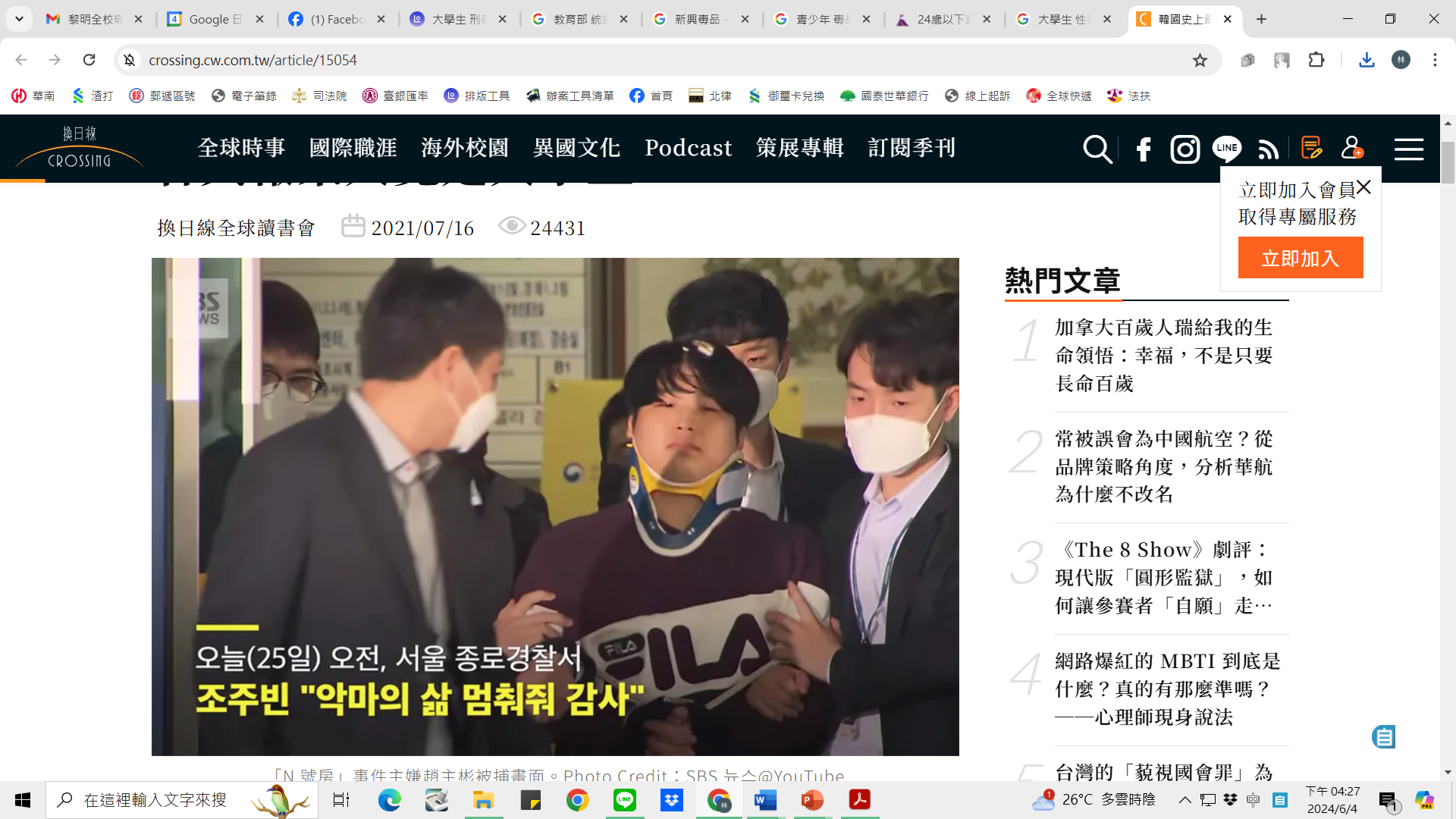 拍攝/散布性愛影片/照片
刑法性隱私罪
兒少性剝削條例
校園性平事件（行政）
師生關係
生對生關係
通報機制
Your Text Here
現今常見的學生刑事訴訟類型-妨害名譽
公然侮辱罪成立
「幹你娘c6643廢人說廢話去吃屎啦」推文，辱罵帳號「c6643」
－和解賠償：6,000元
妨害名譽罪
不像她就算是真貨戴起來看都像A貨。以她的個性除非是凱子送，要他自己買，不可能啦。

臉皮都快垮了，明明就沒有胸，是怎麼了撐起來的阿。

她是系上之恥。
公然侮辱人者，處拘役或九千元以下罰金。

意圖散布於眾，而指摘或傳述足以毀損他人名譽之事者，為誹謗罪，處一年以下有期徒刑、拘役或一萬五千元以下罰金。
散布文字、圖畫犯前項之罪者，處二年以下有期徒刑、拘役或三萬元以下罰金。
對於所誹謗之事，能證明其為真實者，不罰。但涉於私德而與公共利益無關者，不在此限。
公然侮辱罪成立
『幹你娘智障低能下賤超級霹靂啪啦屁眼有三顆、屁股只有半邊，小雞雞只剩兩毫米的人』
－和解賠償：１萬
關於詐欺罪
02
全球反詐騙聯盟公布最新研究，指稱詐騙份子在過去一年之間，在全球的詐騙總額高達1.02兆美元（33兆元台幣），而以受害者平均損失而言，新加坡的人均金額在全球最多，受害人平均損失4031美元（約13萬元台幣）。
關於詐欺罪－常見的詐騙手法
假訊息
利用借款
國外大型博彩投注站需要租借帳戶，利息高。
小額借款，留下提款卡跟簡單資料就可以
網路購物
利用求職欺騙
網路購物後，客服來電告知不小心設定成12期分期付款，要先把解除分期付款設定
求職需要先辦信用卡，交付帳戶跟存摺
工作內容是幫公司收帳
關於詐欺罪－常見的詐騙手法
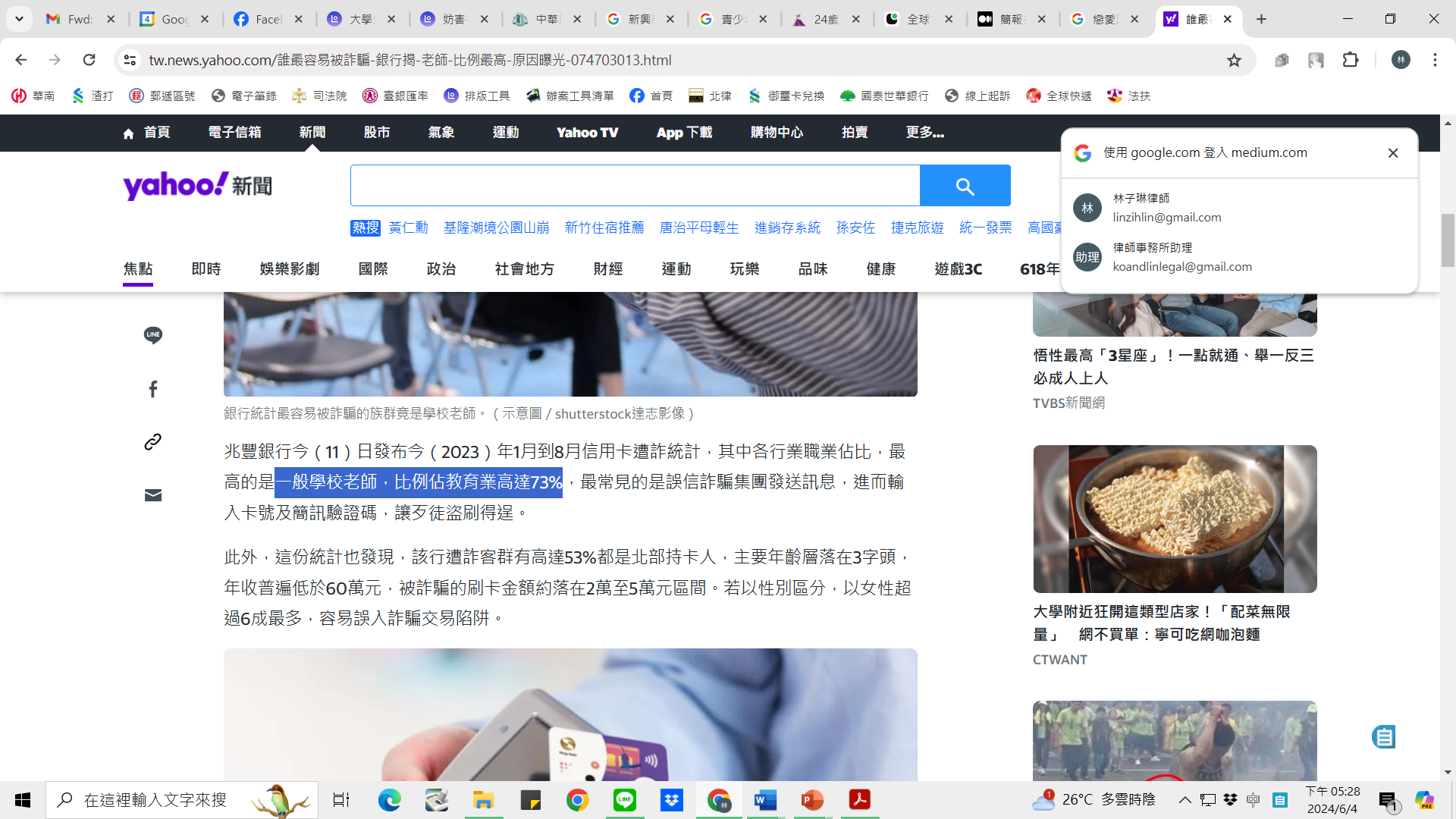 假檢警
猜猜我是誰
電話費沒繳+轉165
→要求配合調查
→假傳票
以陌生電話開發
假投資／黃金投資
戀愛詐騙
透過LINE發送「領飆股」、「券商推薦」等投資簡訊連結
將軍／戰地醫師
為了來臺灣一起生活所以需要比特幣
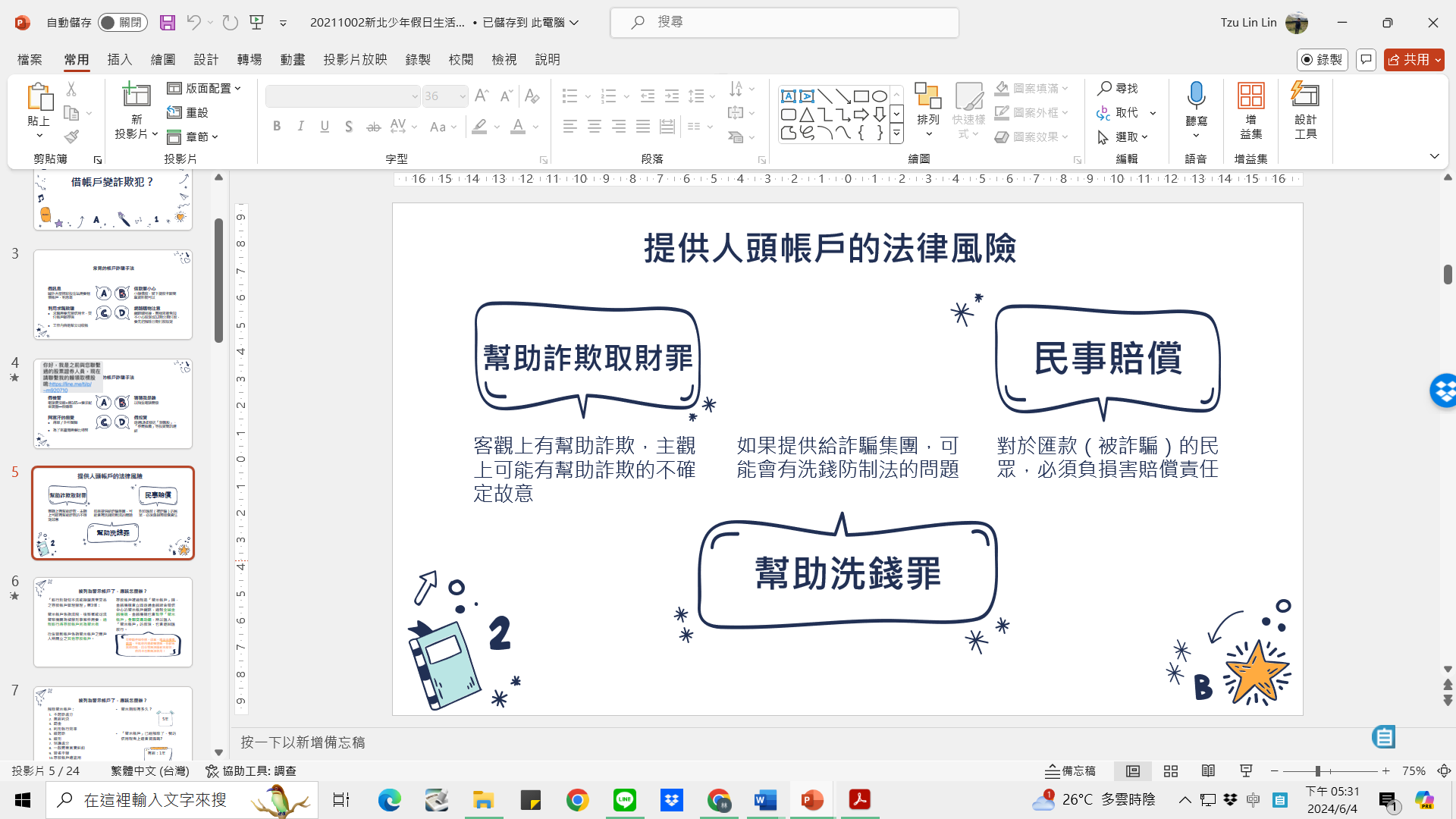 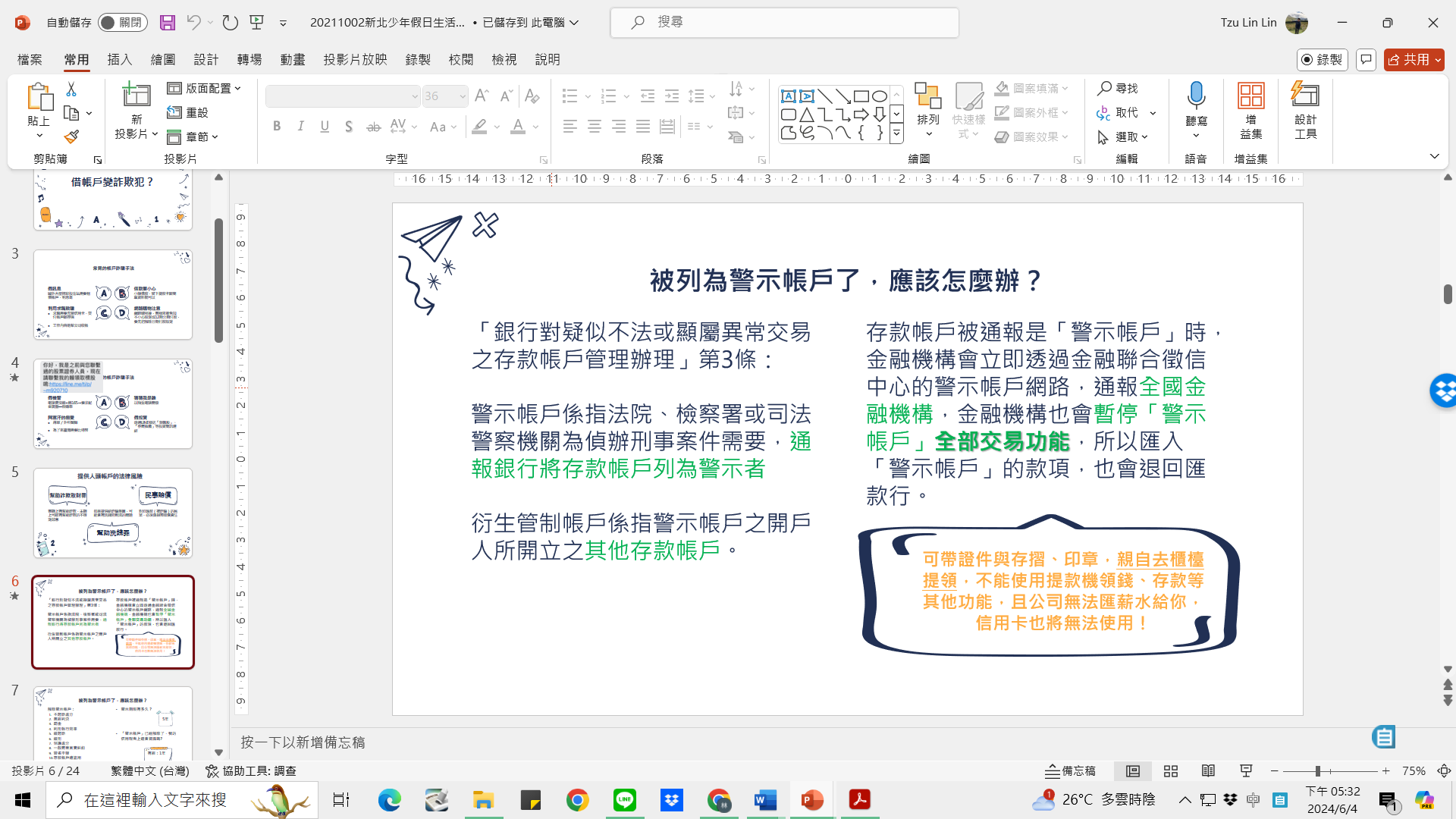 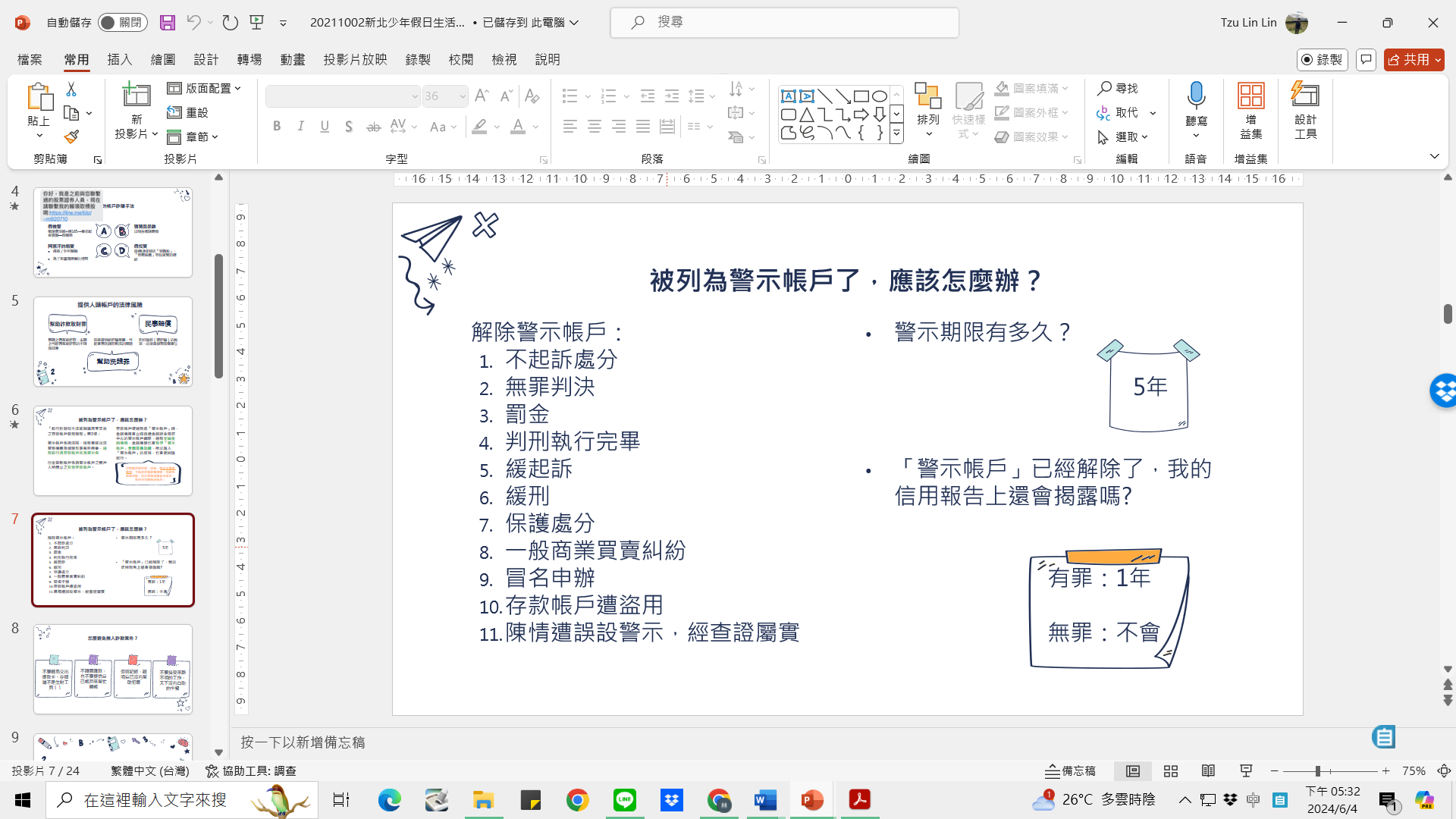 關於詐欺罪－這樣算詐欺嗎？
借錢不還
訂貨不取
投資失利
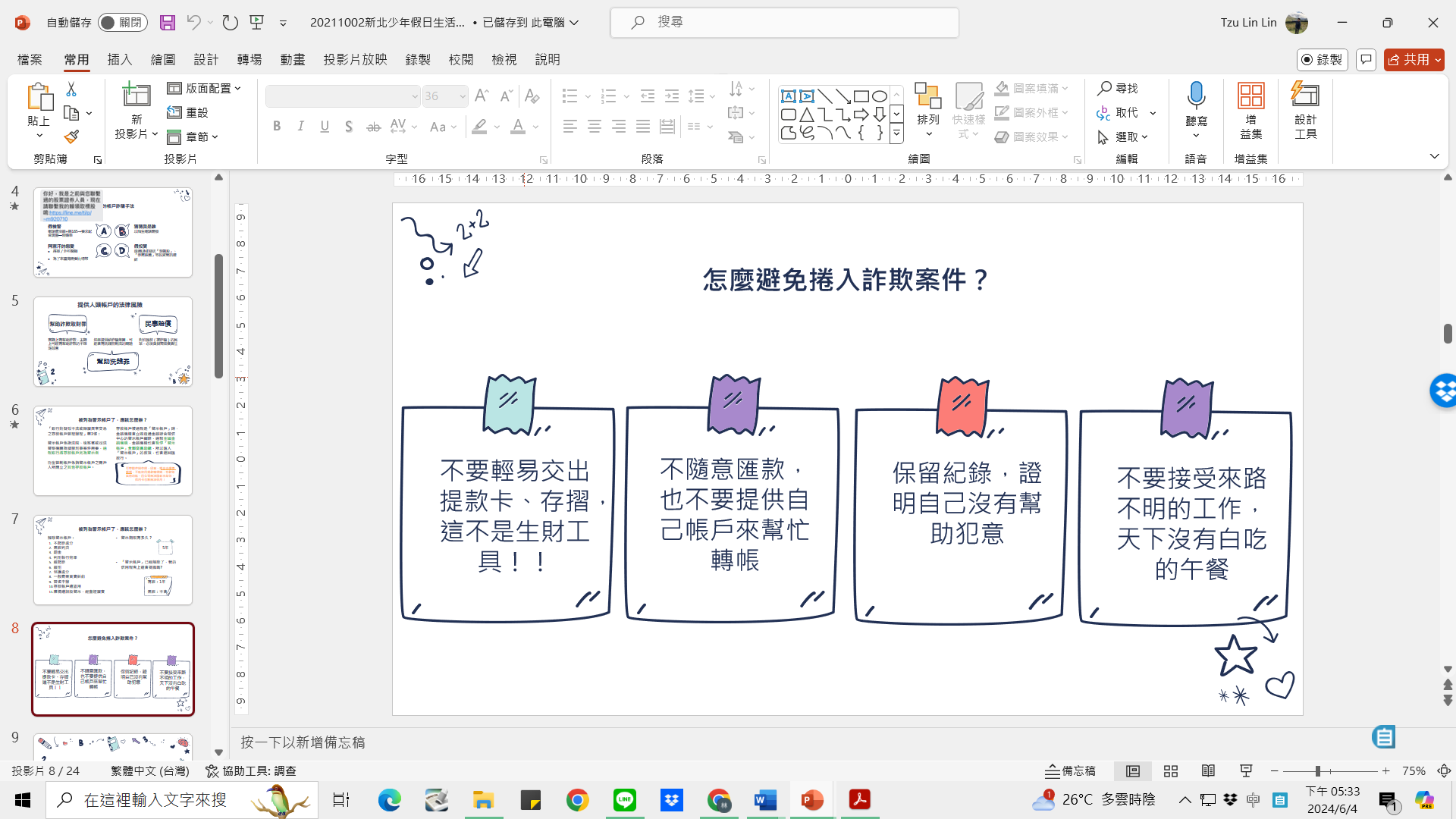 關於跟蹤騷擾防制法
03
根據聯合國統計，性侵害、家庭暴力與跟蹤騷擾是全球婦女人身安全的三大威脅，而為保障個人人身安全及生活隱私免受侵擾，我國終於在2021年11月三讀通過了《跟蹤騷擾防制法》，並在2022年6月1日開始施行。
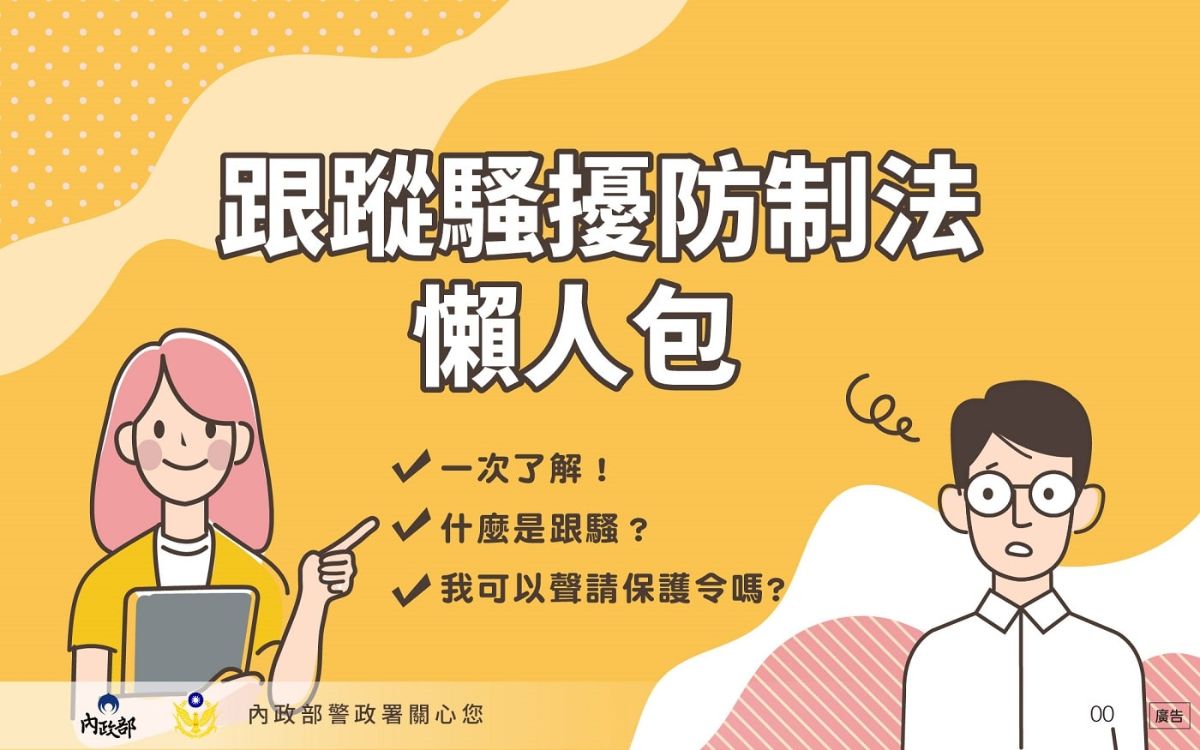 跟蹤騷擾防治法簡介
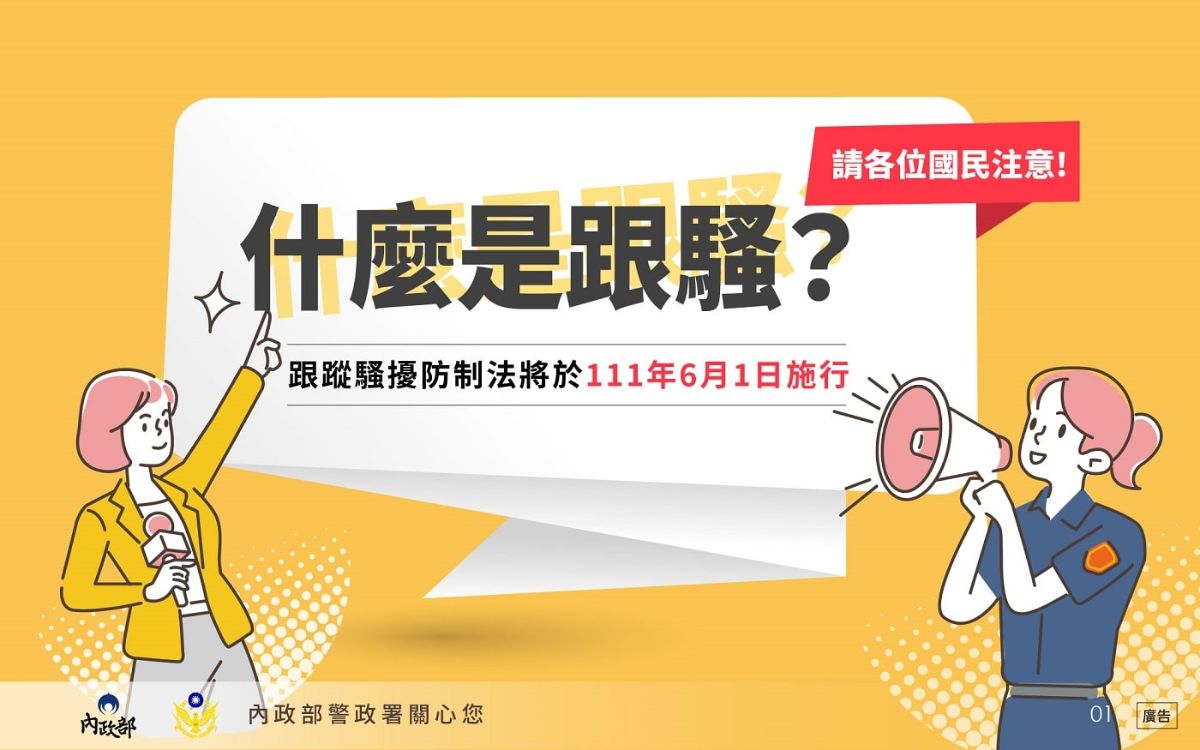 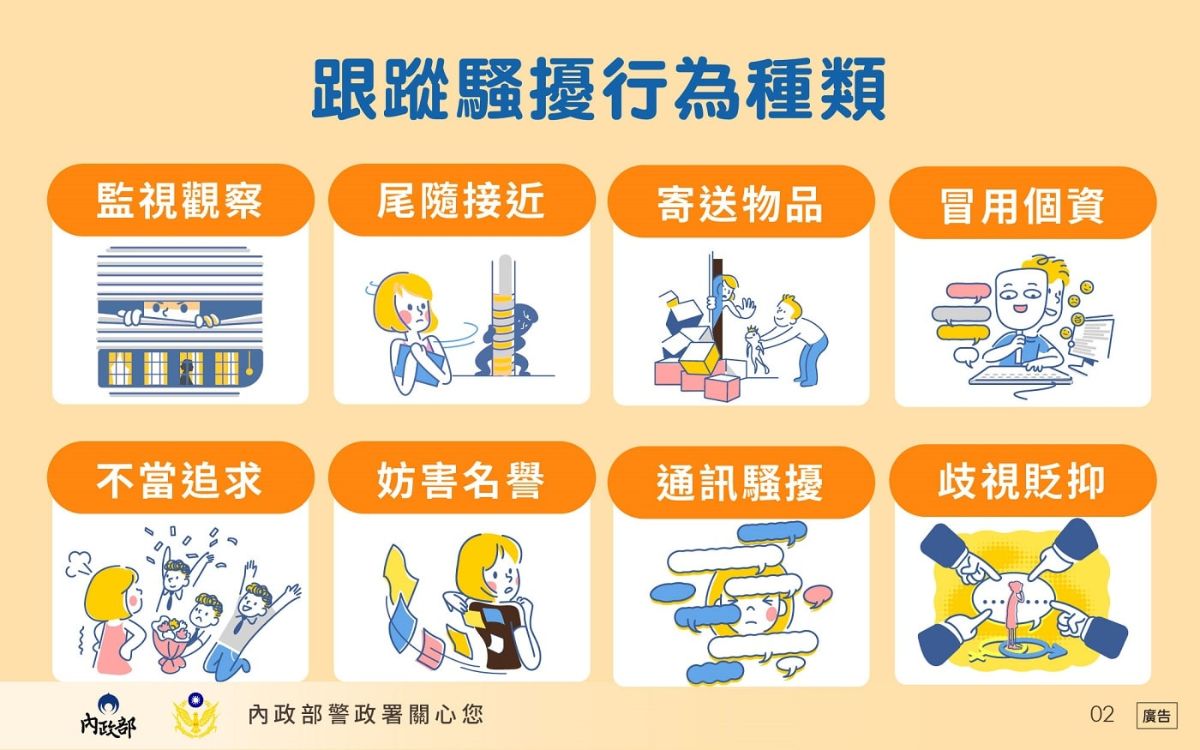 跟蹤騷擾防治法簡介
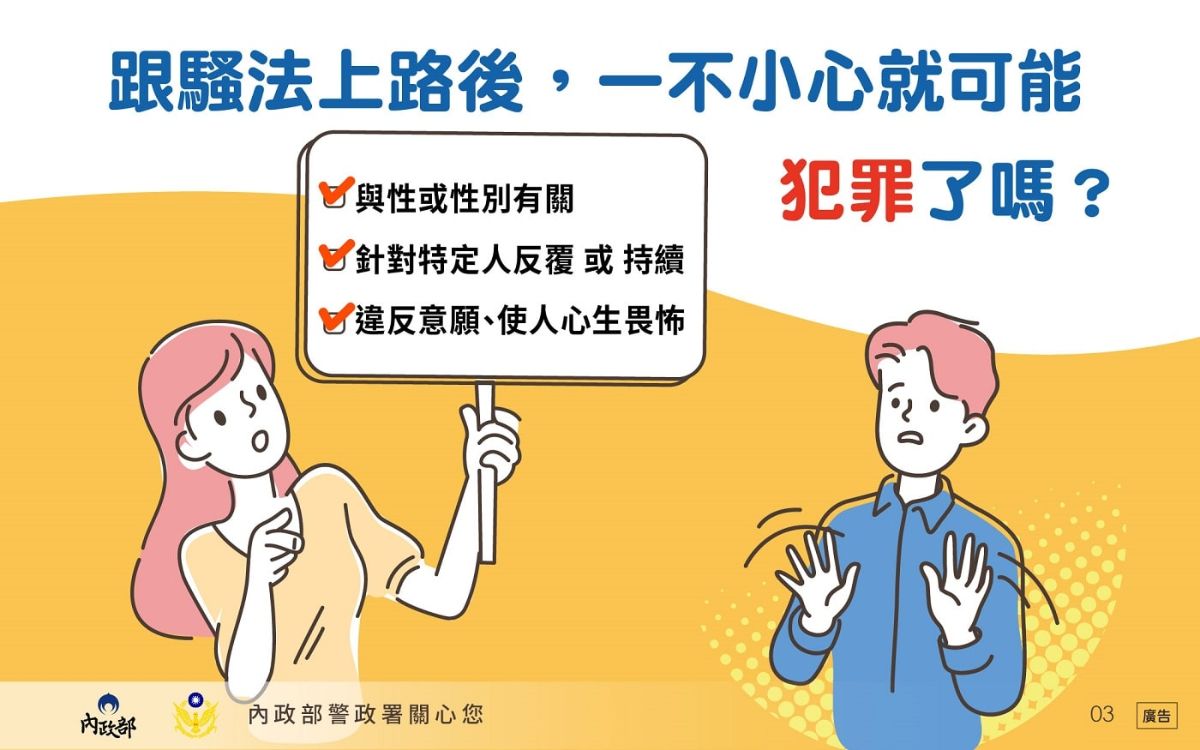 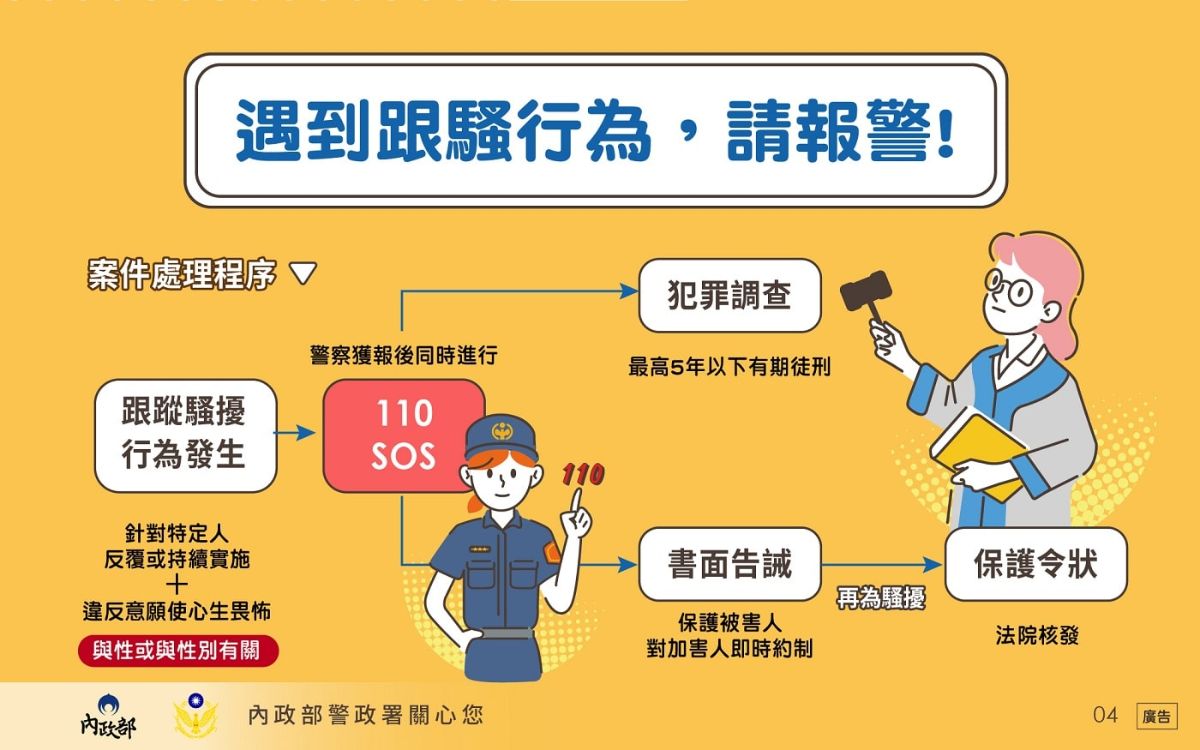 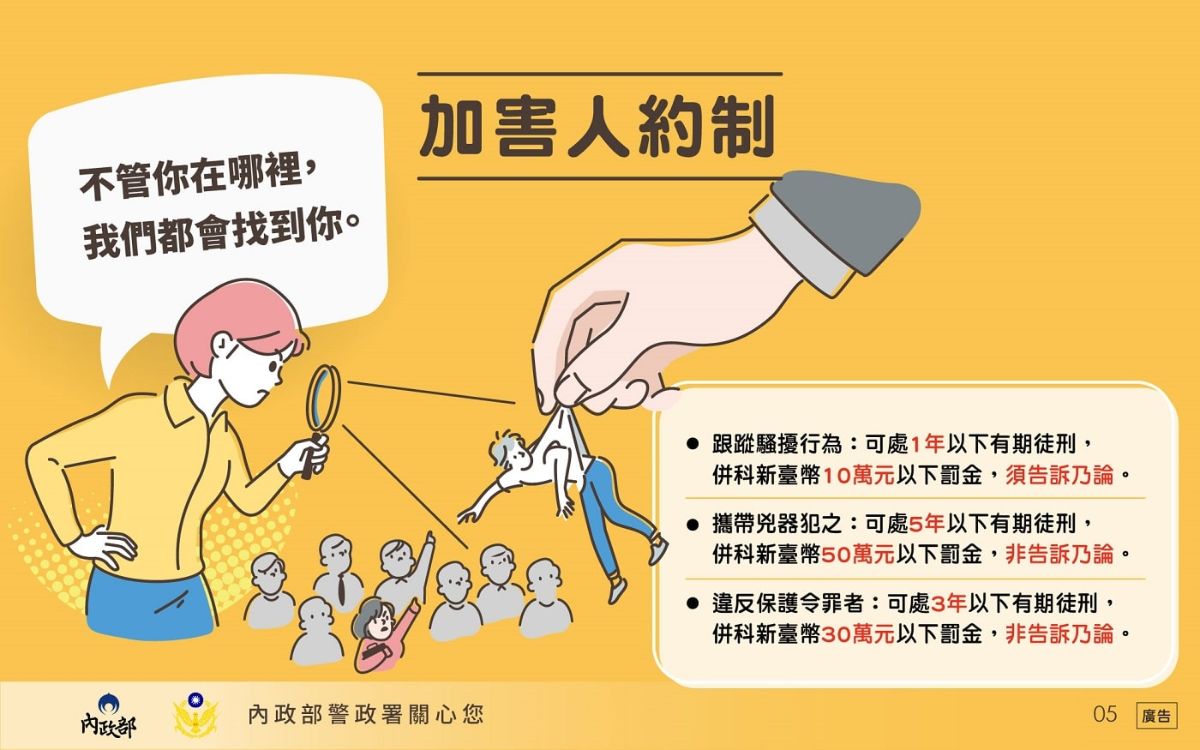 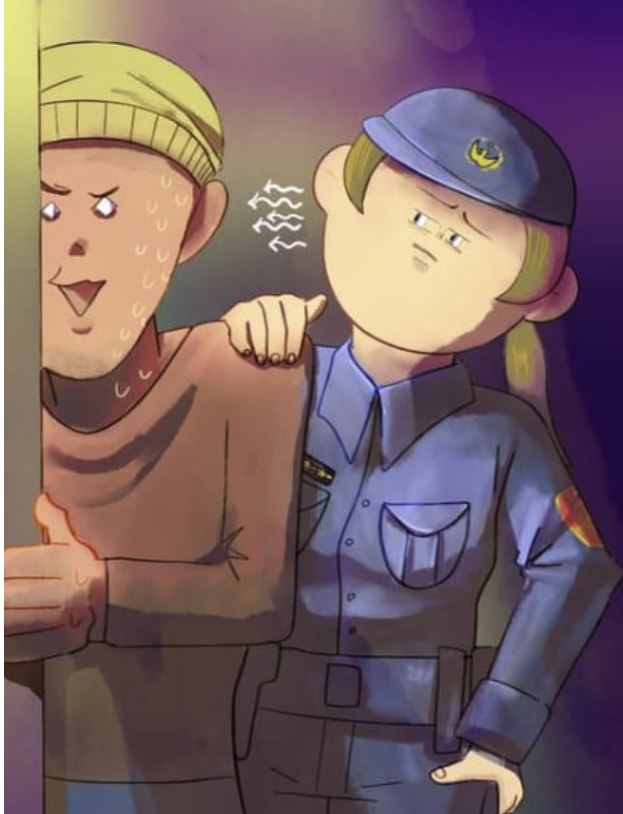 實務案例
被核發保護令
跟蹤騷擾防制法
跟蹤騷擾防制法第18條第1項
實行跟蹤騷擾行為者，處一年以下有期徒刑、拘役或科或併科新臺幣十萬元以下罰金。
判處拘役50日
有期徒刑2月
Your Tet Here
關於跟蹤騷擾防制法與家庭暴力防治法
未同居伴侶+被害人年滿16歲
曾為/現為同居伴侶
曾為/現為同居同性伴侶
家庭暴力防治法
家庭暴力防治法
家庭暴力防治法
04
當學生涉法，老師可以幫他什麼
先了解發生什麼事
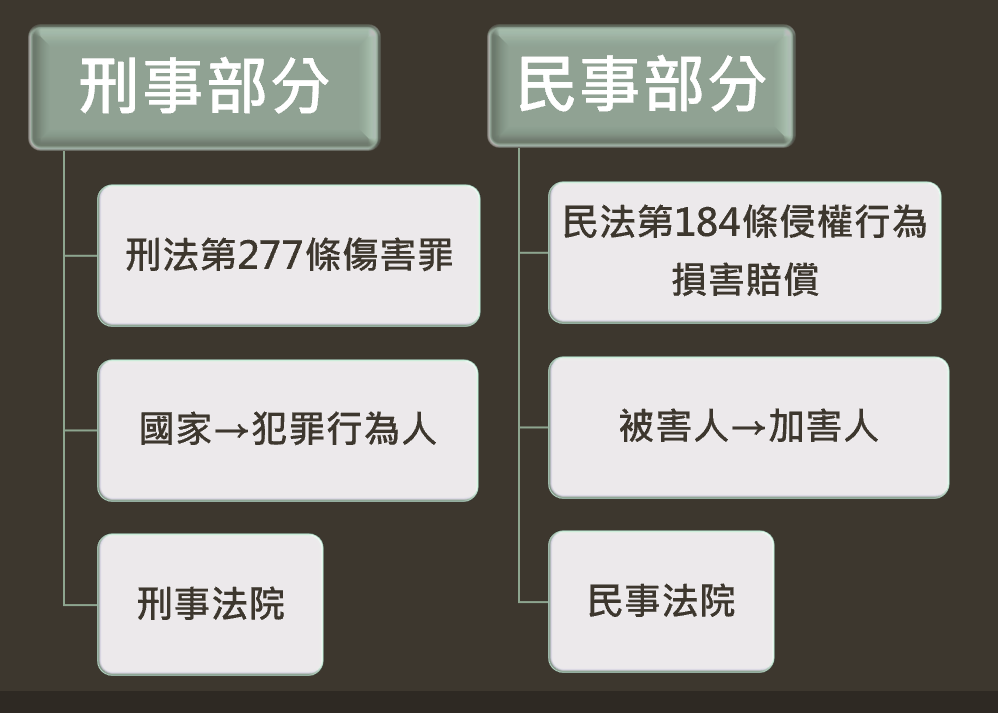 案件是民事／刑事／行政？
目前進行到什麼程序？